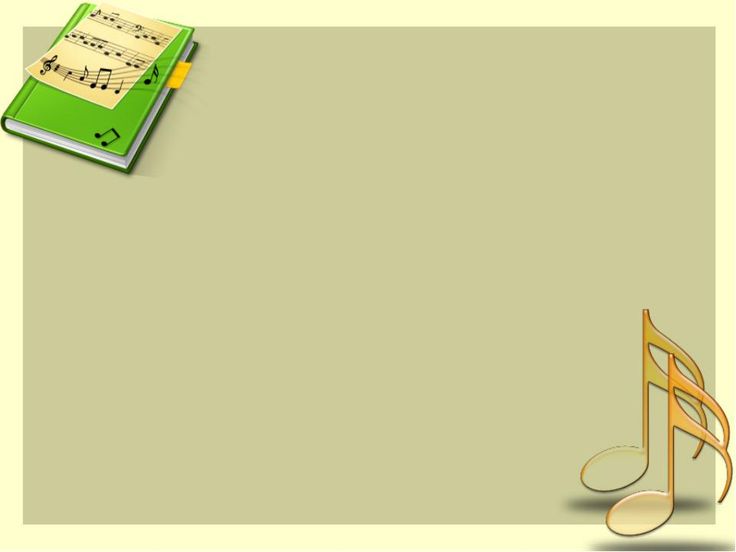 Инновационные технологии в музыкальном воспитании дошкольников.
Музыкальный руководитель: Фирсова О.Н..
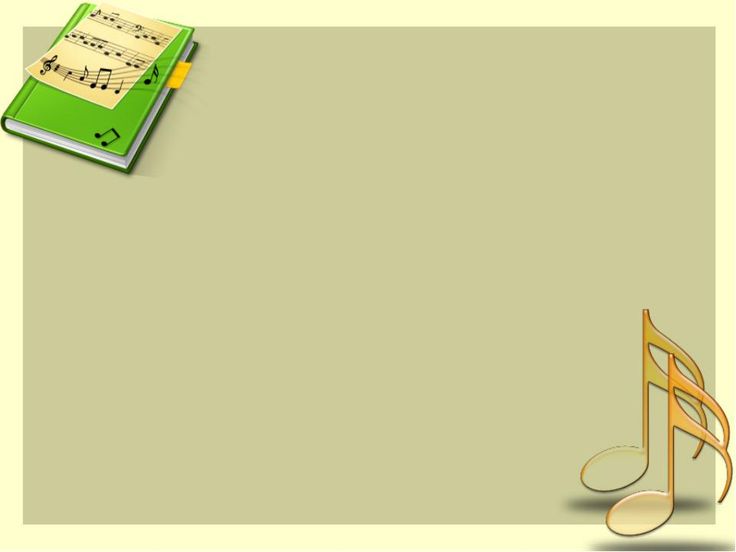 Процесс, направленный на поиск, разработку и внедрение новых технологий будет успешным, если будут реализованы следующие педагогические условия:
-    обеспечение программно-дидактическим материалом;
-    создание эмоционально-комфортной атмосферы при воспитании и обучении детей;
-    разработка новых игровых технологий помогающих ребёнку в развитии музыкальных способностей;
-    изучение теоретической и практической литературы по данной проблеме;
-    определение критериев и механизмов диагностирования, учитывая новые стандарты дошкольного образования- выявление творческой деятельности детей, как средства художественно-эстетического воспитания и развития.
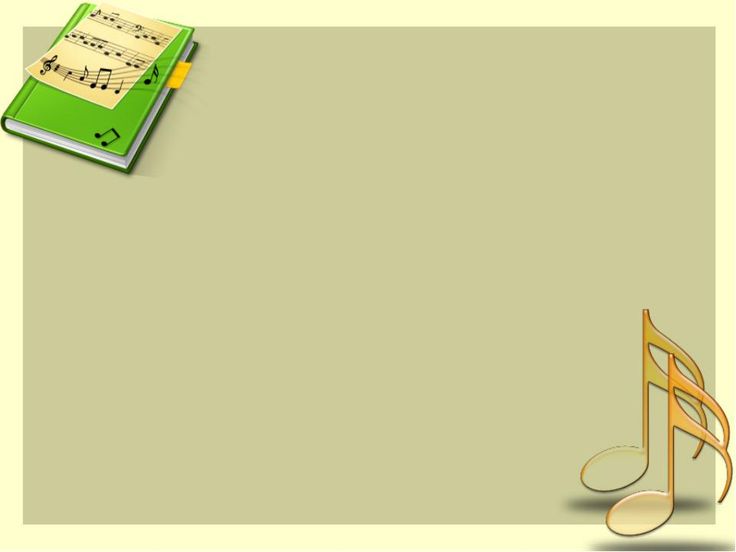 Коммуникативный танец , игра -  это несколько несложных танцевальных движений, включающих элементы невербального общения и импровизации, направленных на формирование и  развитие взаимоотношений с партнером и группой.
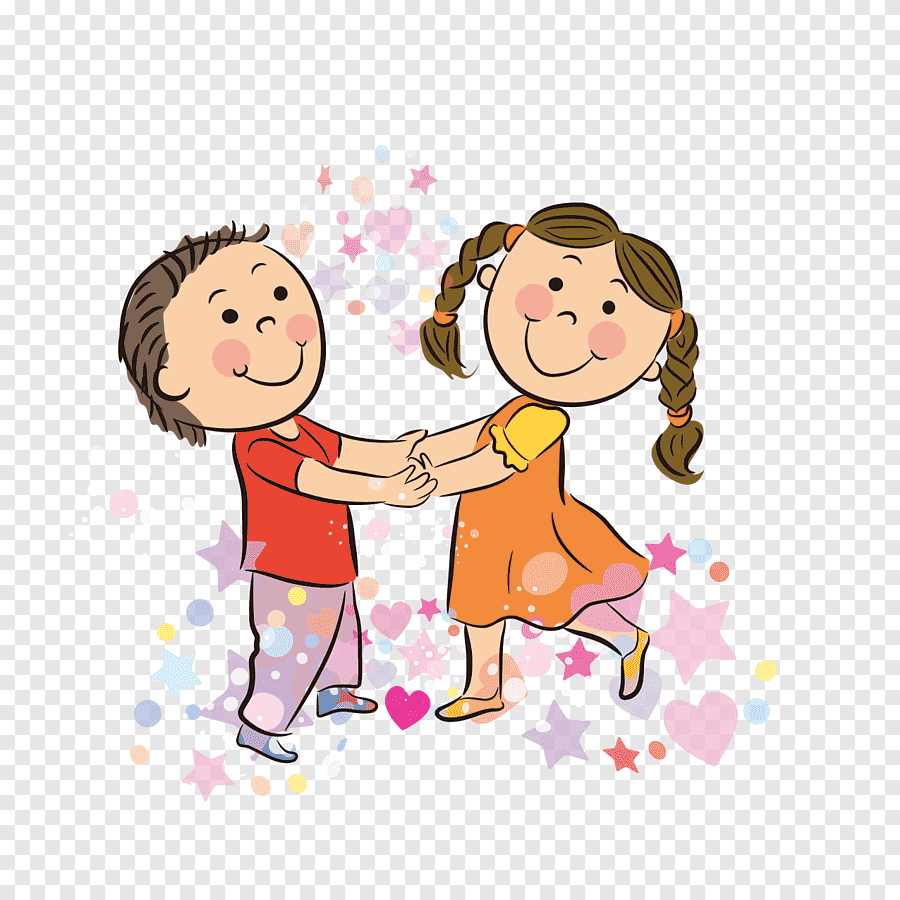 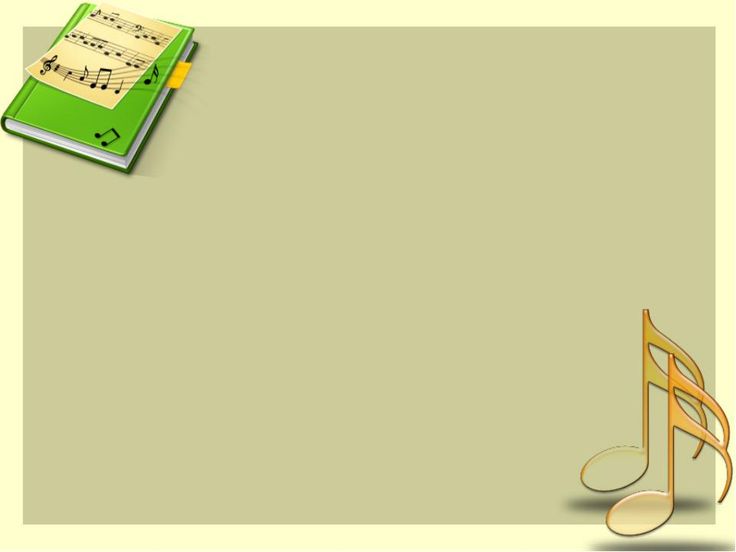 Сказки - шумелки
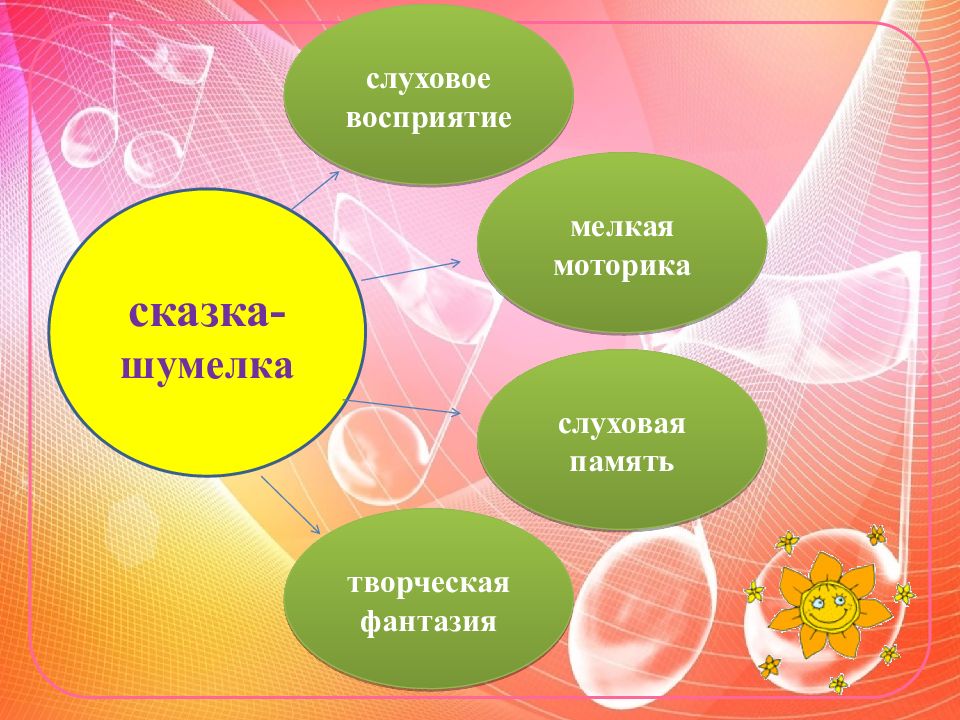 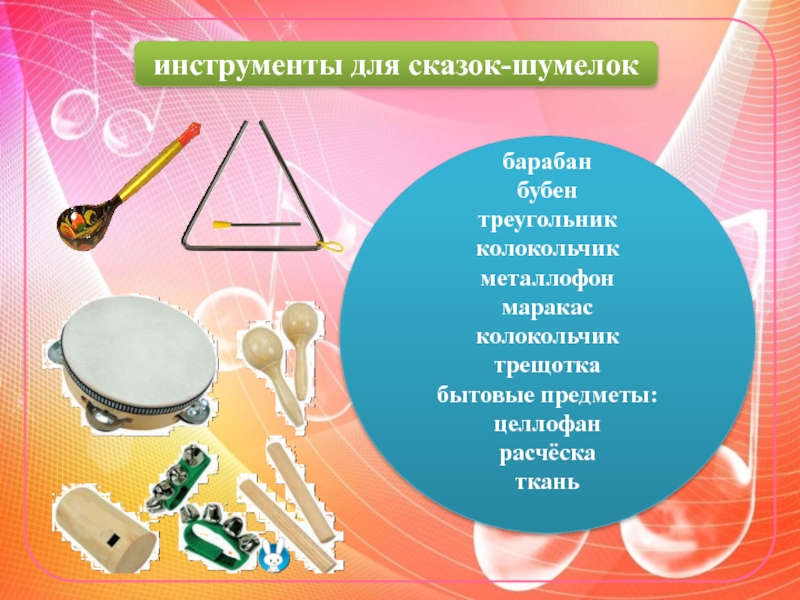 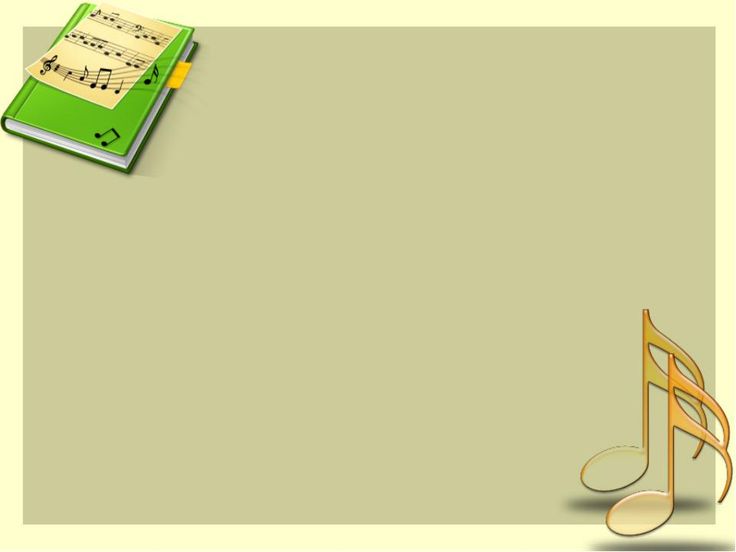 Элементарное музицирование
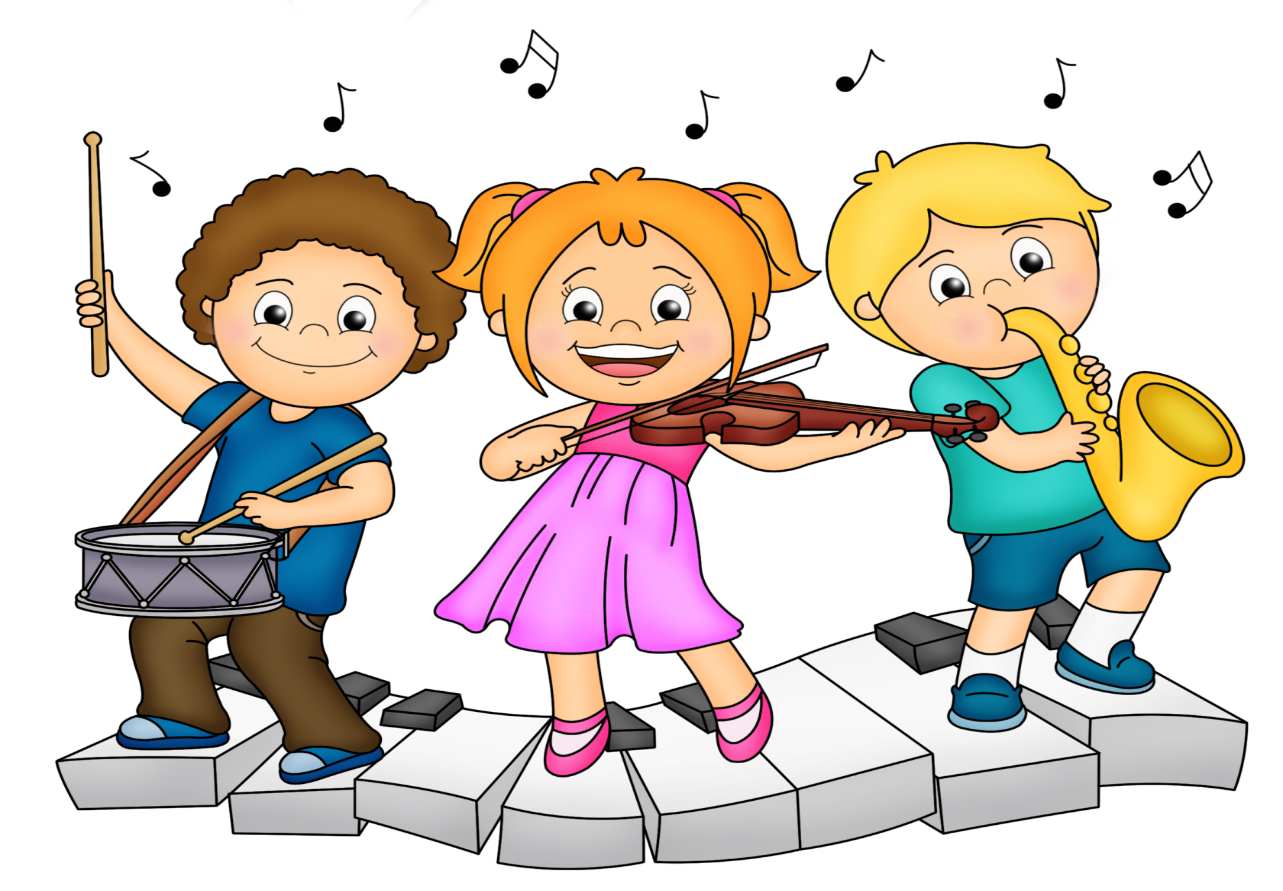 Общение детей с музыкальными инструментами развивает:
музыкальность;
тембровый слух;
тонкость восприятия;
ассоциативность;
художественность.
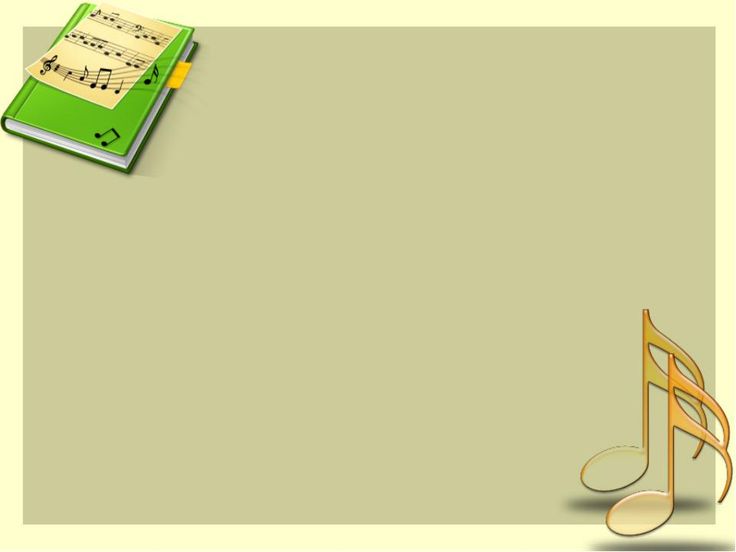 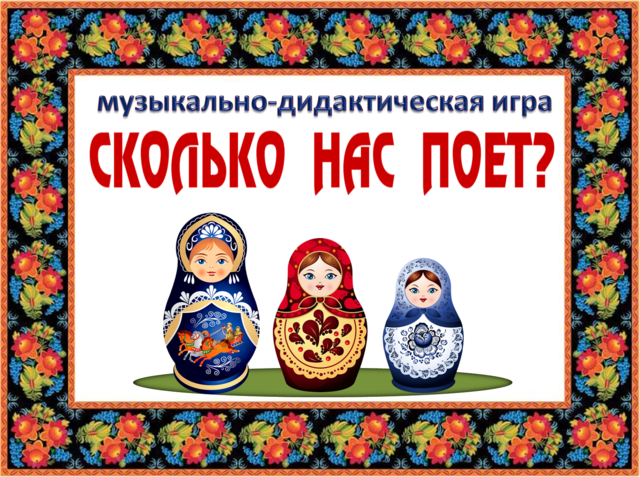 Музыкально-дидактические игры в детском саду являются средством активизации музыкального развития каждого ребёнка, что позволяет приобщать к активному восприятию музыки.
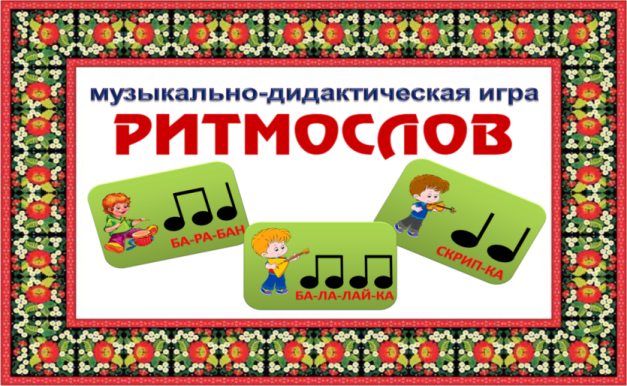 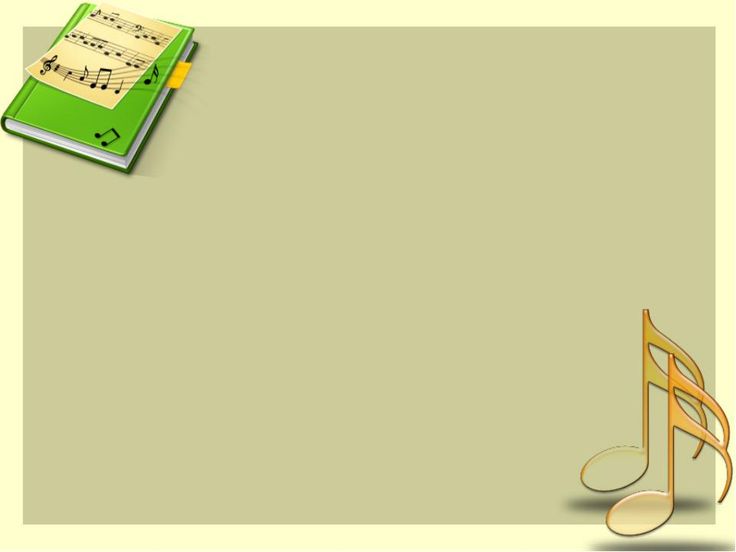 Метод наглядного моделирования
Направлен на музыкальное мышление ребенка с использованием мнемотехники, то есть системы методов и приемов, облегчающих процесс запоминания при помощи схем-таблиц, где содержание произведения скрыто при помощи символов. Используется на любом этапе музыкального занятия: при разучивании песен, слушании музыке, игре…
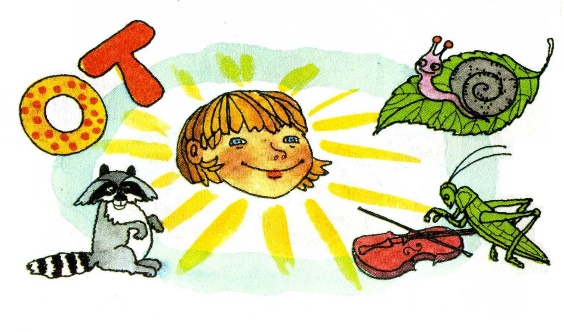 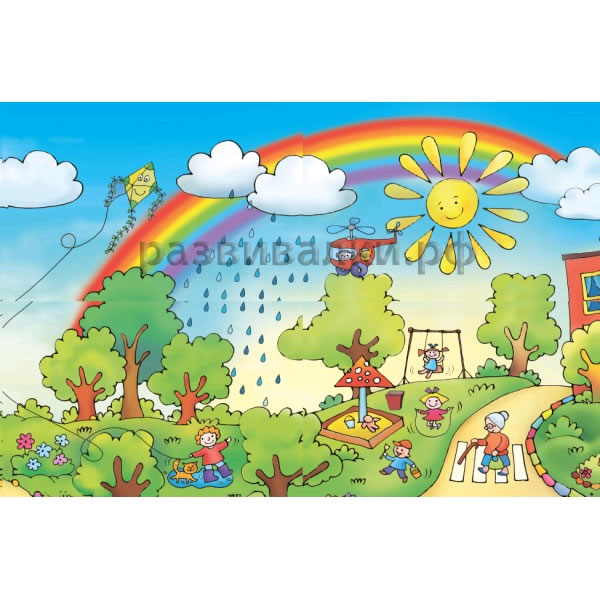 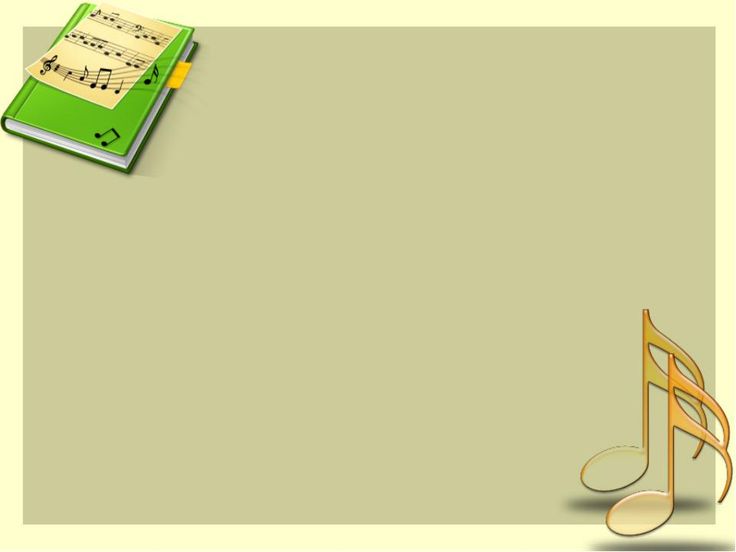 Хор рук
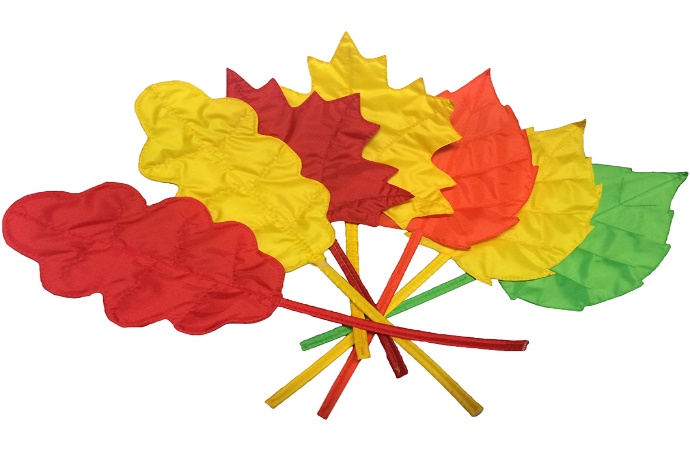 Использование данной технологии направлено на развитие:координационной свободы движения,слухового восприятия музыки,чувства ритма,внимания,ансамблевой слаженности,способности к двигательной импровизации.
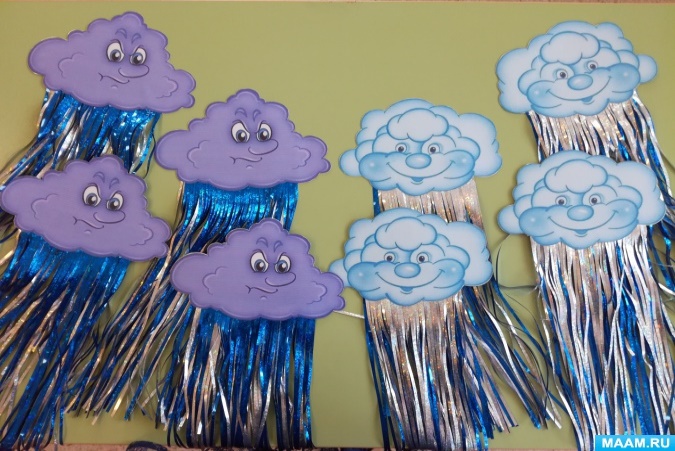 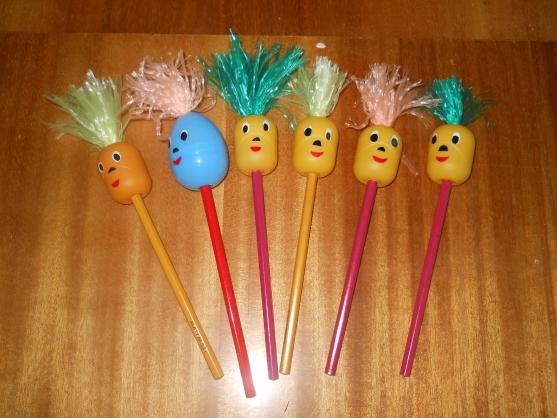 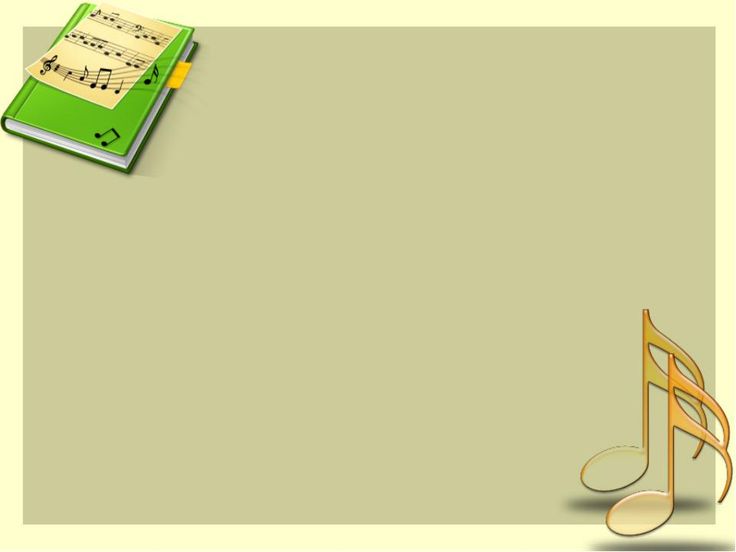 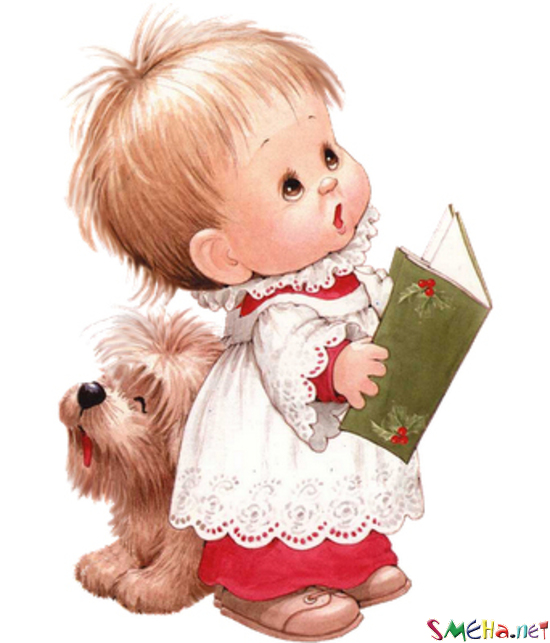 Ритмодекламация – это синтез поэзии и музыки. В современной музыкальной методике обучения дошкольников ритмодекламациия рассматривается как одна из перспективных форм развития музыкального слуха, голоса, чувства ритма и выразительного речевого интонирования у детей.
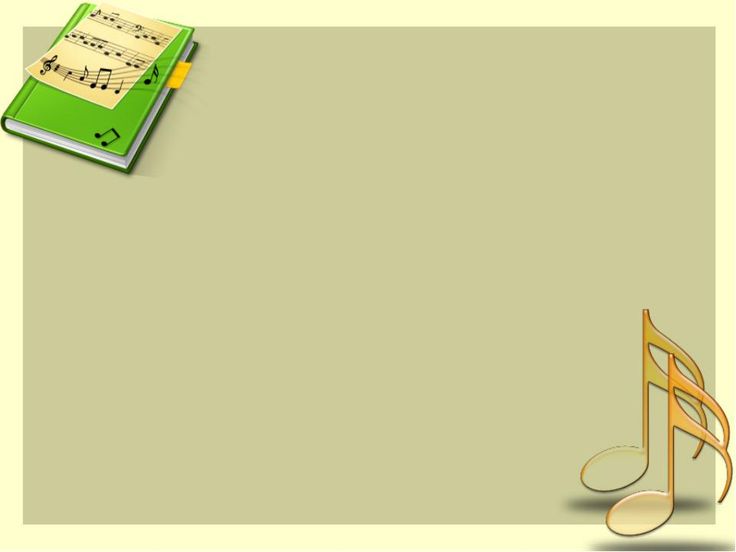 Флешмоб
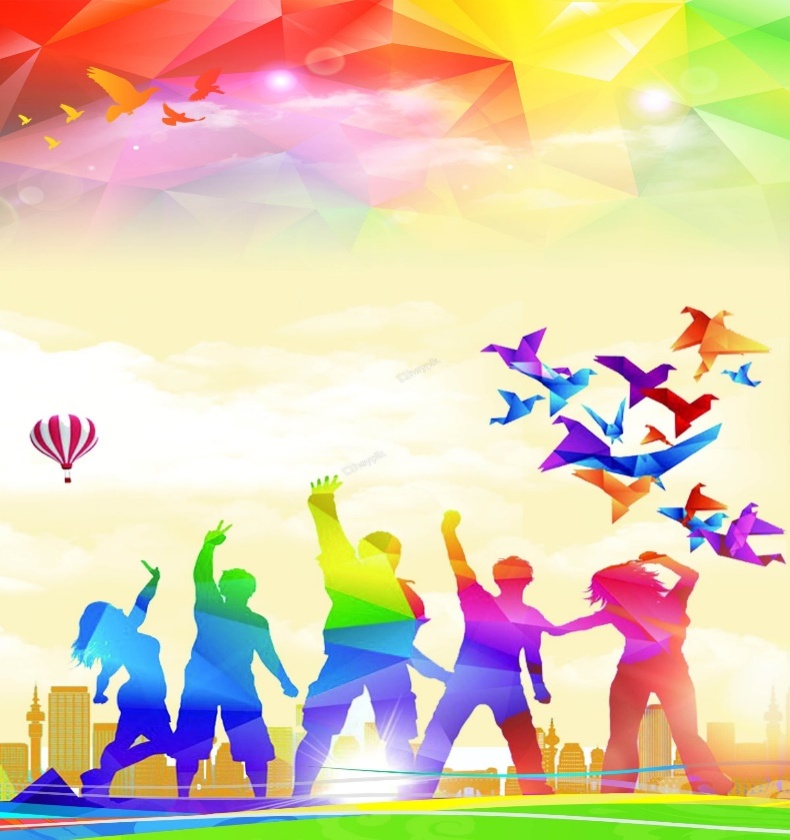 Цель: Популяризация активного отдыха, здорового образа жизни.
Задачи:
пропаганда здорового образа жизни;
обучение простейшим танцевальным движениям;
формирование позитивного отношения к активному образу жизни.
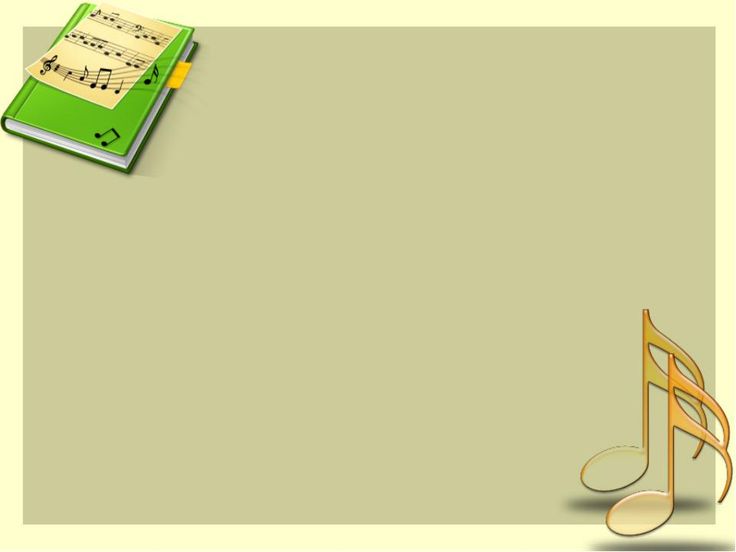 Пальчиковые игры развивают мышечный аппарат, мелкую моторику, тактильную чувствительность; повышают общий уровень организации ребенка; направлены на развитие чувства ритма, выразительно-речевого интонирования, координации движений.
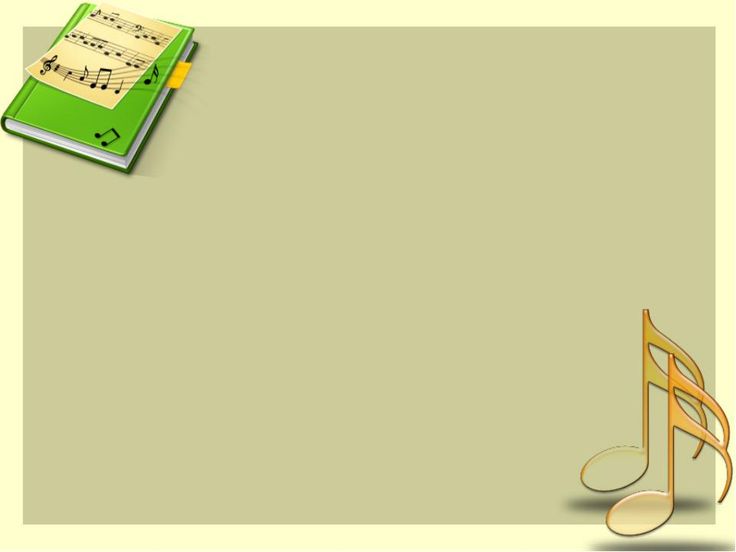 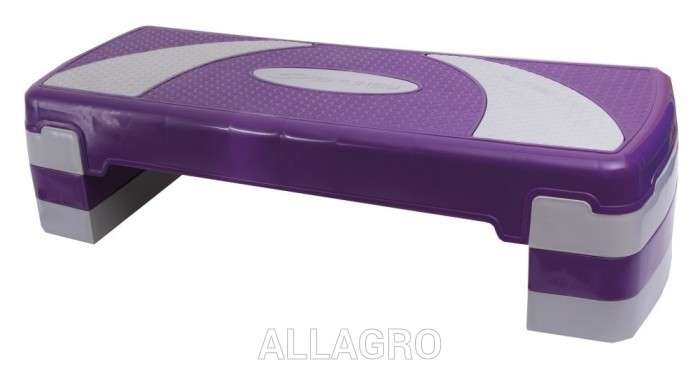 Степ – аэробика для детей – это целый комплекс упражнений различных по темпу и интенсивности, во время выполнения которых идет работа всех мышц и суставов. Особенностью степ-аэробики является использование специальной степ-платформы, которая позволяет выполнять различные шаги.
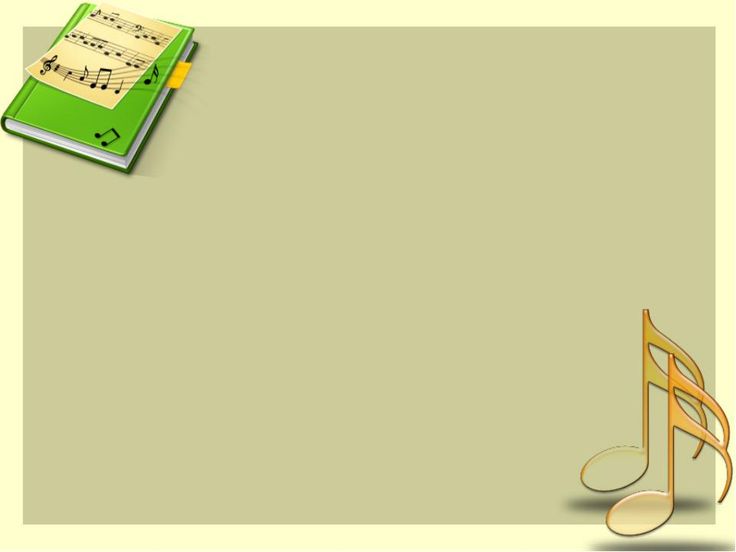 Использование данных инновационных технологий и методических форм на практике позволяет добиться следующих результатов:
Удается создать на музыкальных занятиях атмосферу радостного общения, приподнятого настроения. Дети активны и раскрепощены. Усваивают элементарные музыкальные знания, развивают музыкально-творческие способности, познают себя и окружающий мир в процессе игрового общения с музыкой.
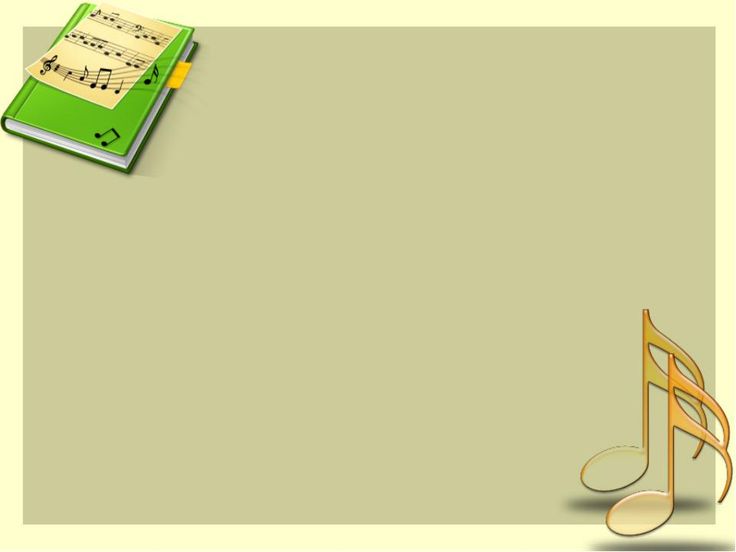 Спасибо за внимание